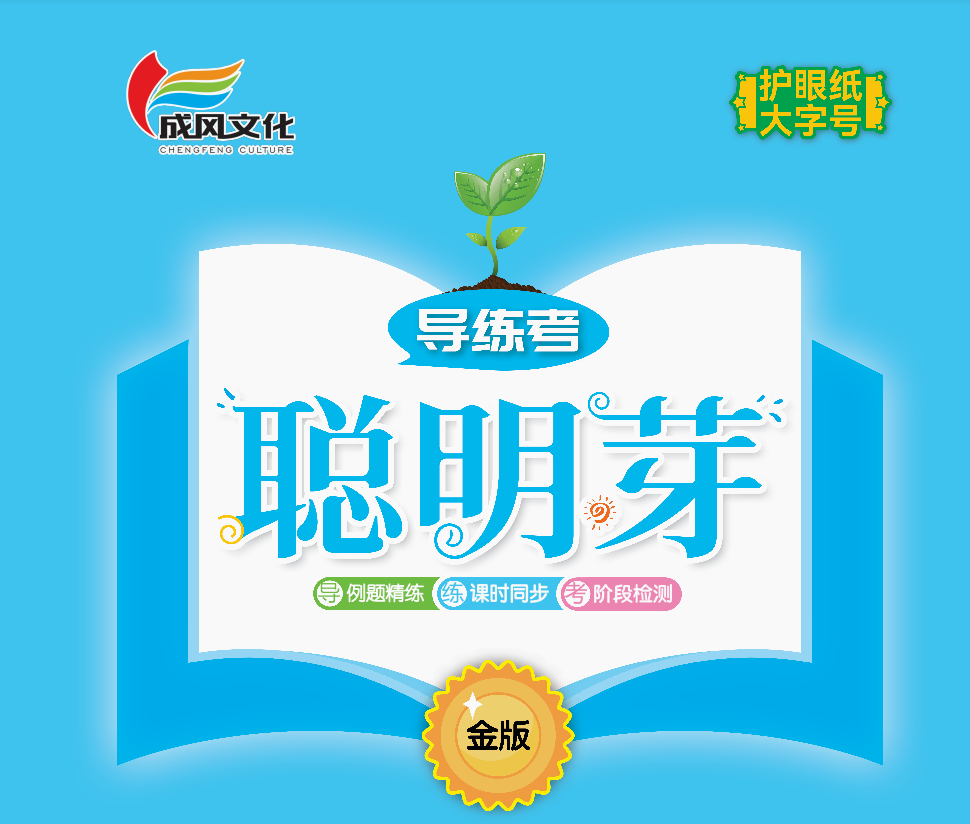 六  有趣的平面图形(一)
第3课时  动手做(二)
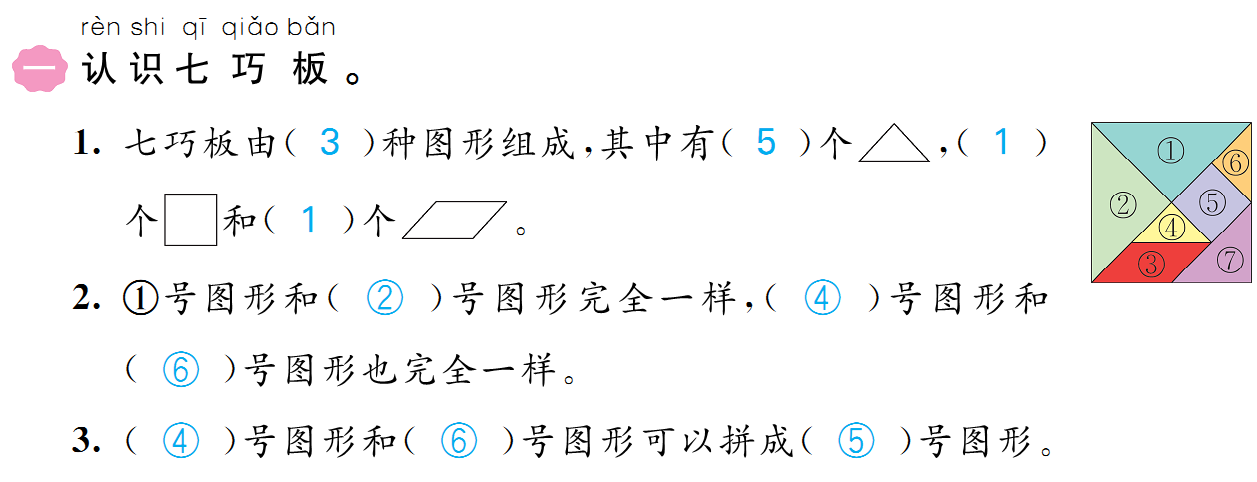 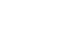 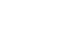 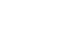 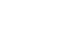 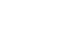 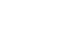 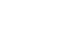 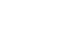 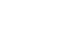 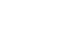 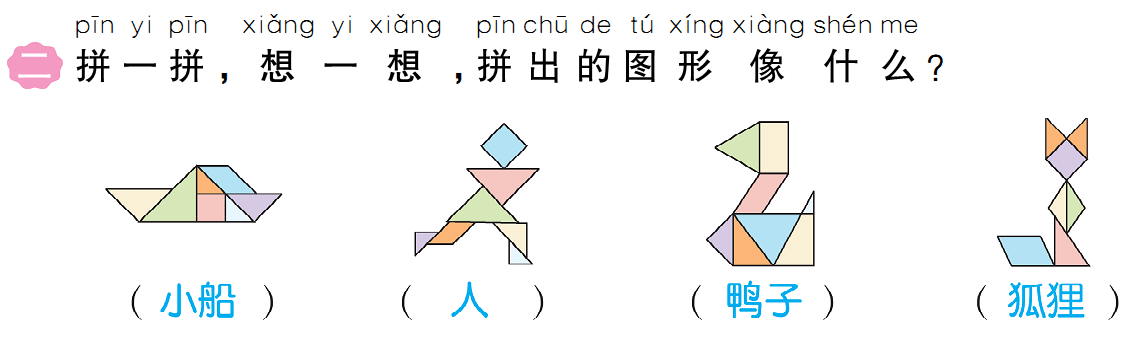 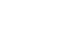 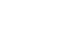 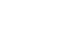 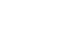 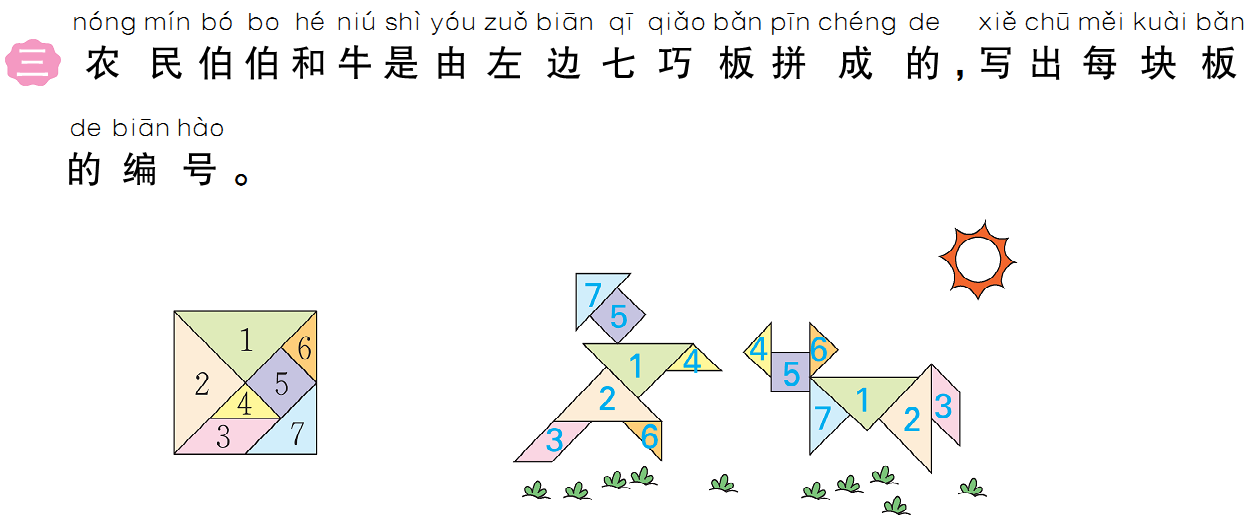 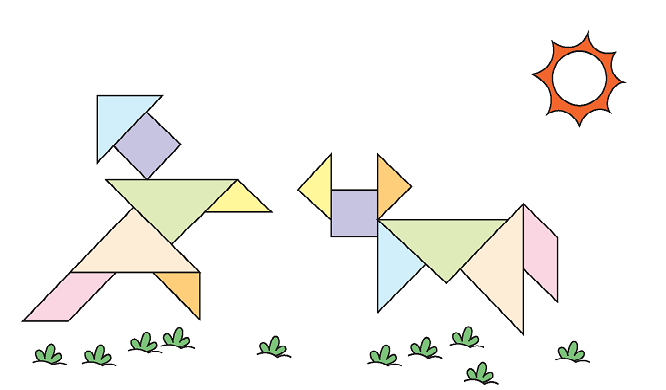 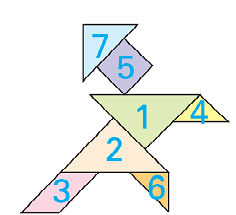 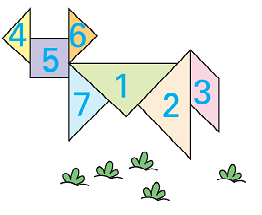 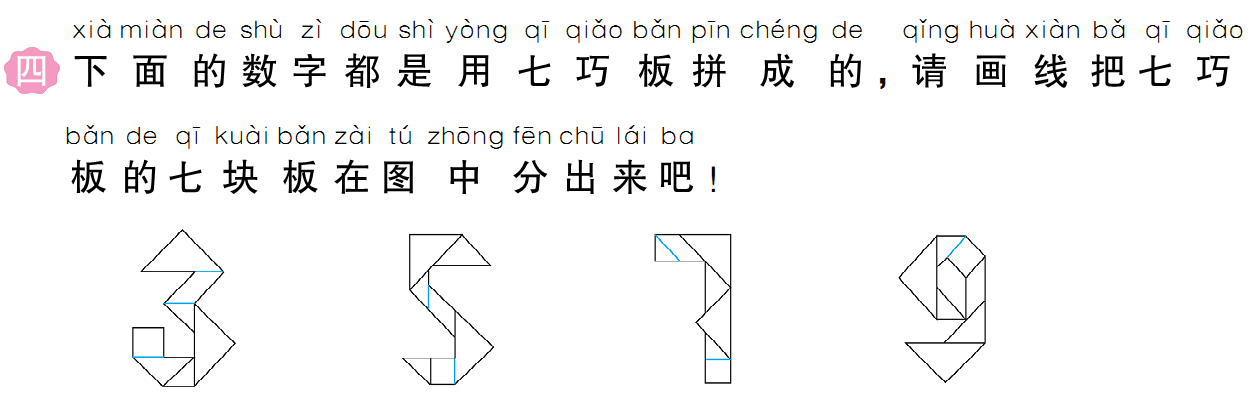 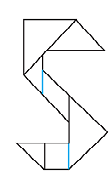 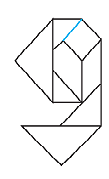 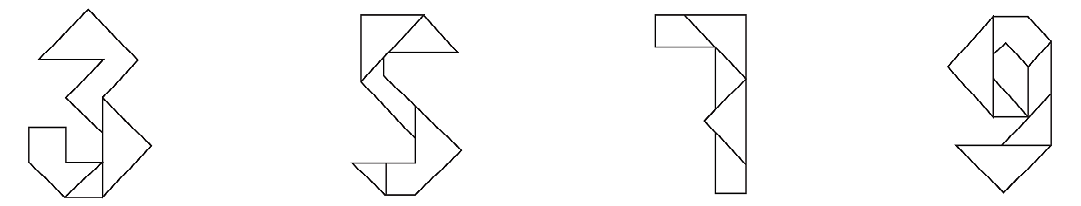 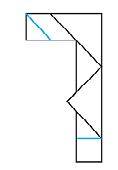 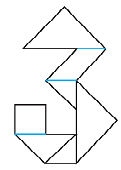 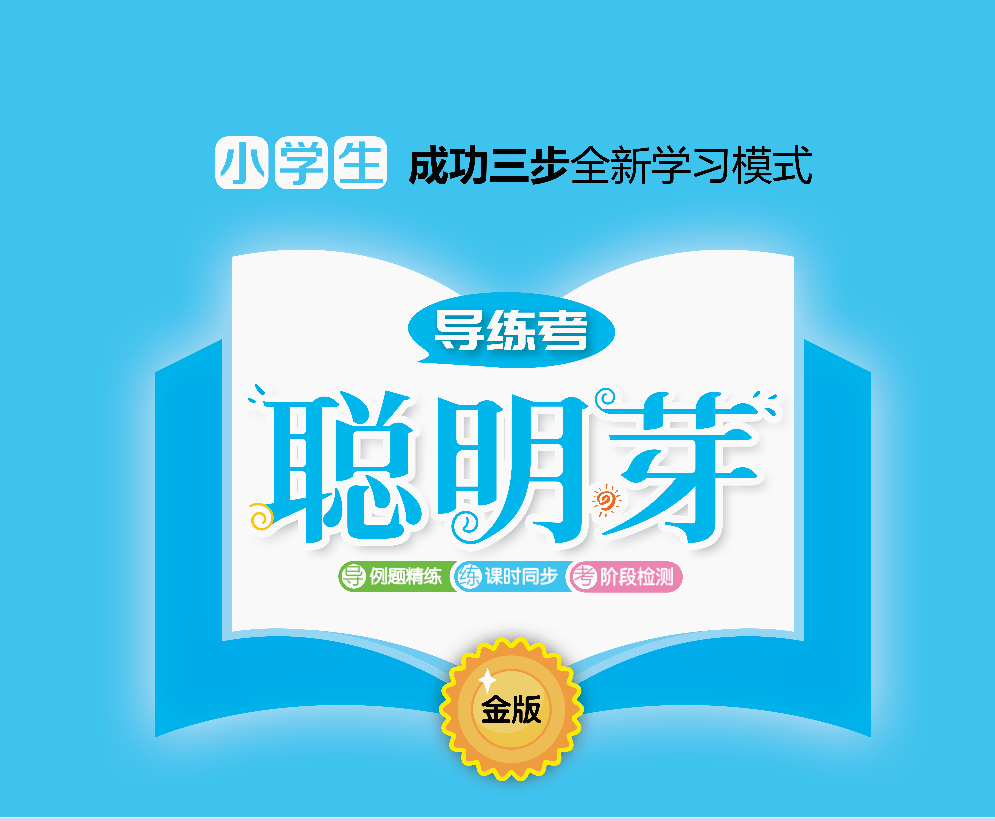